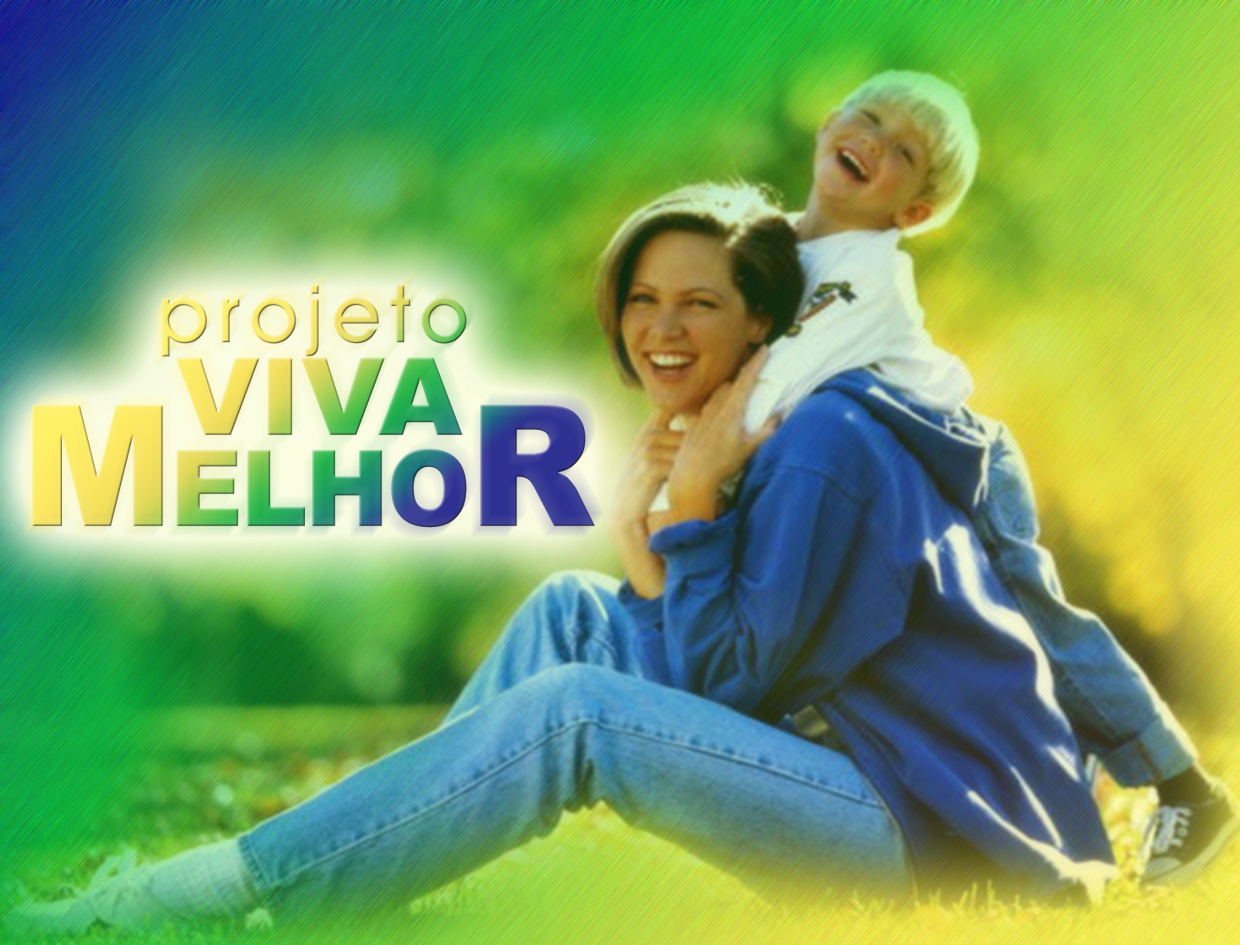 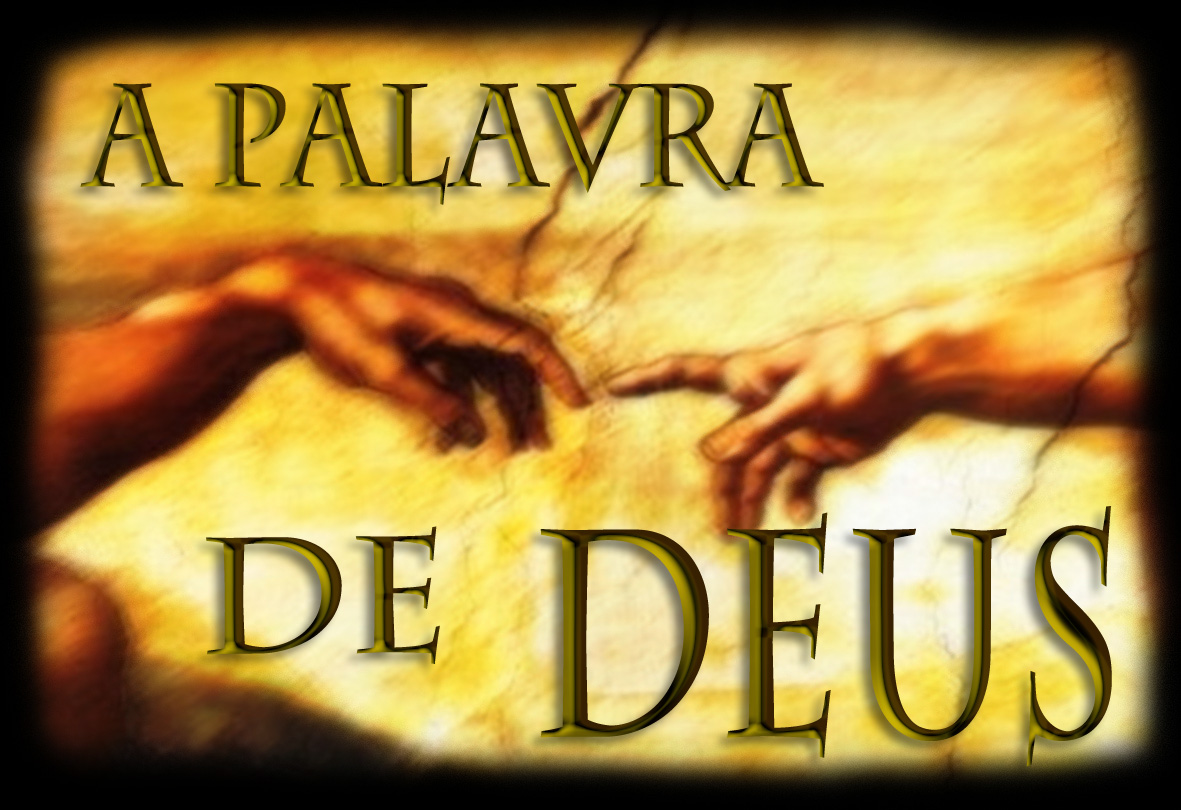 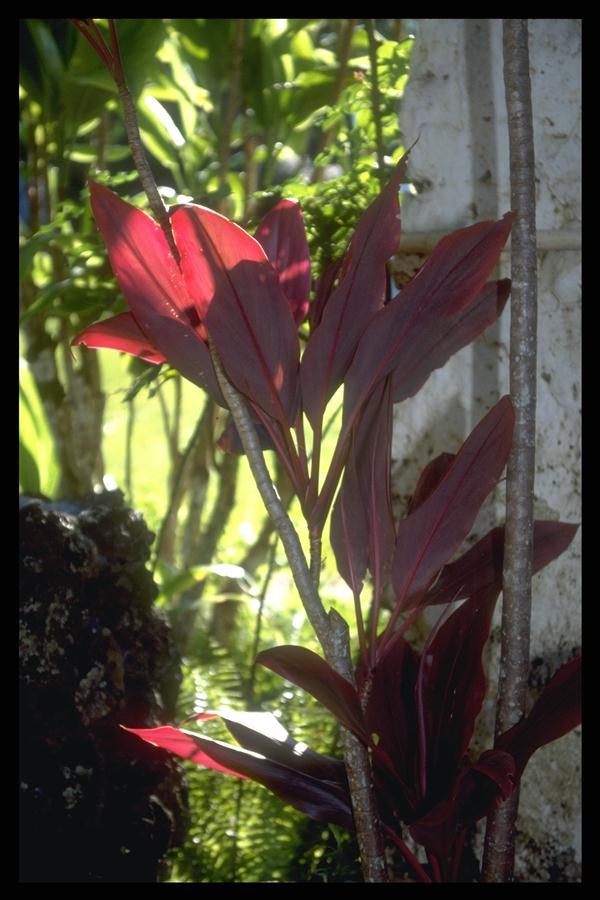 A BÍBLIA REVELA JESUS E SUA VONTADE
Por que sofremos?
Por que nossa vida se enche de sombras?
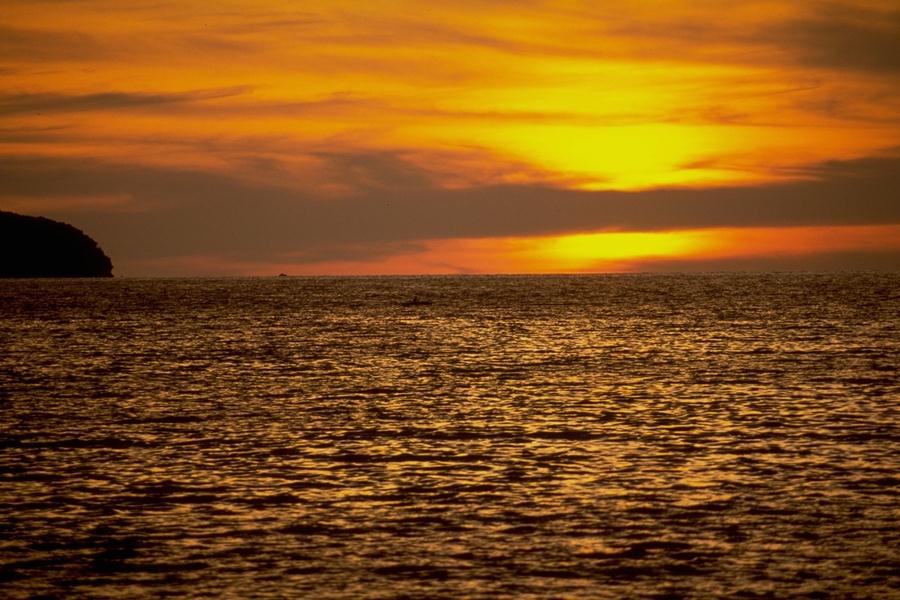 “INCLINEI O MEU CORAÇÃO PARA GUARDAR OS TEUS ESTATUTOS, PARA SEMPRE, ATÉ O FIM” SALMO 119:112
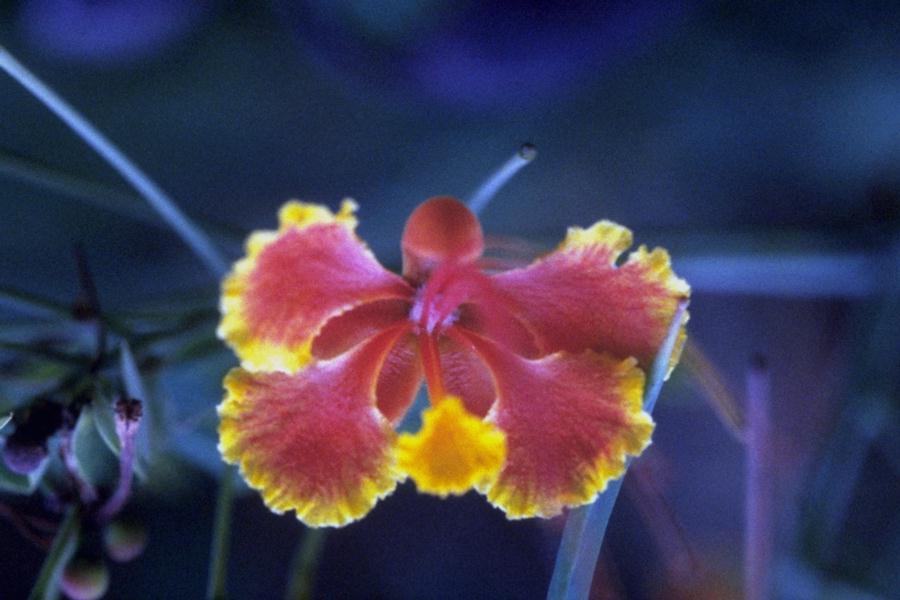 Deus é amor!
NASCEMOS...
...MORREMOS
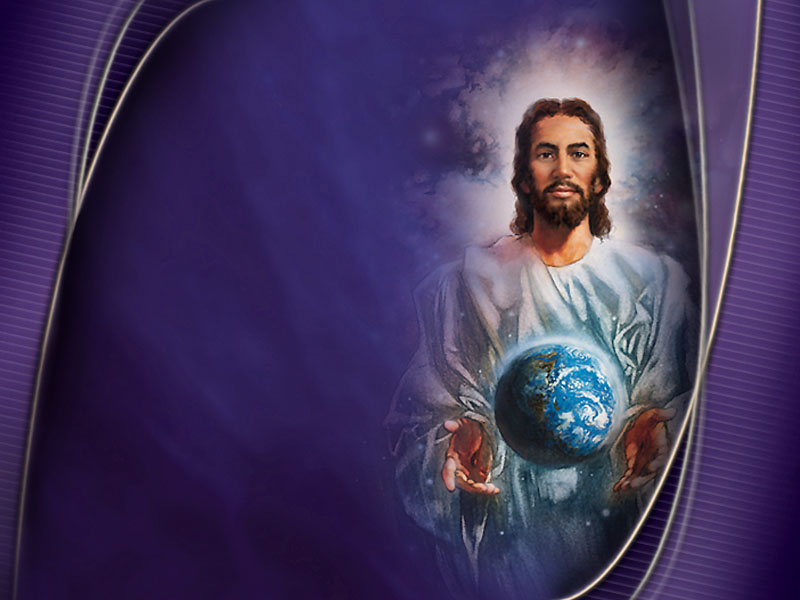 “NO PRINCÍPIO CRIOU DEUS OS CÉUS E A TERRA...” 
GÊN. 1:1
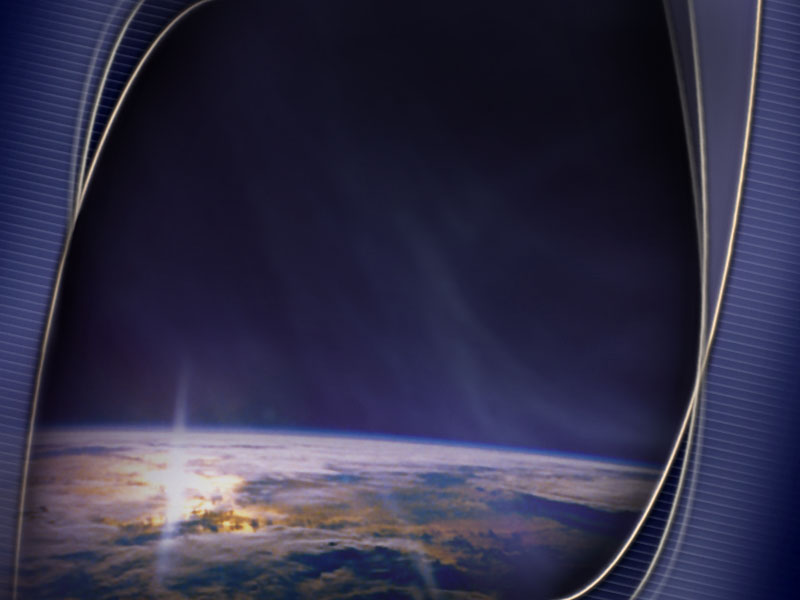 “... A TERRA ERA SEM FORMA E VAZIA...”
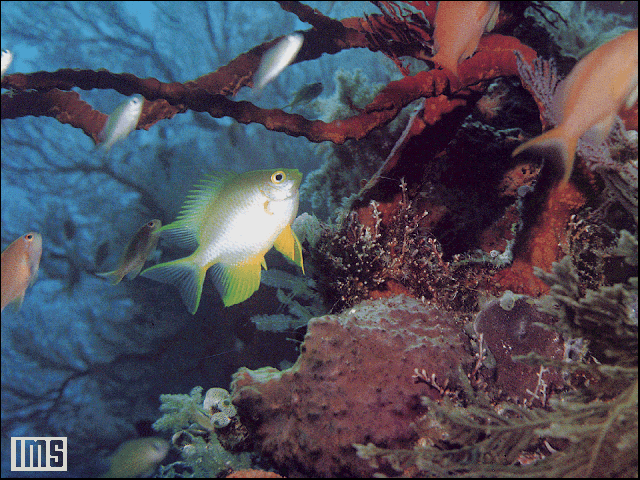 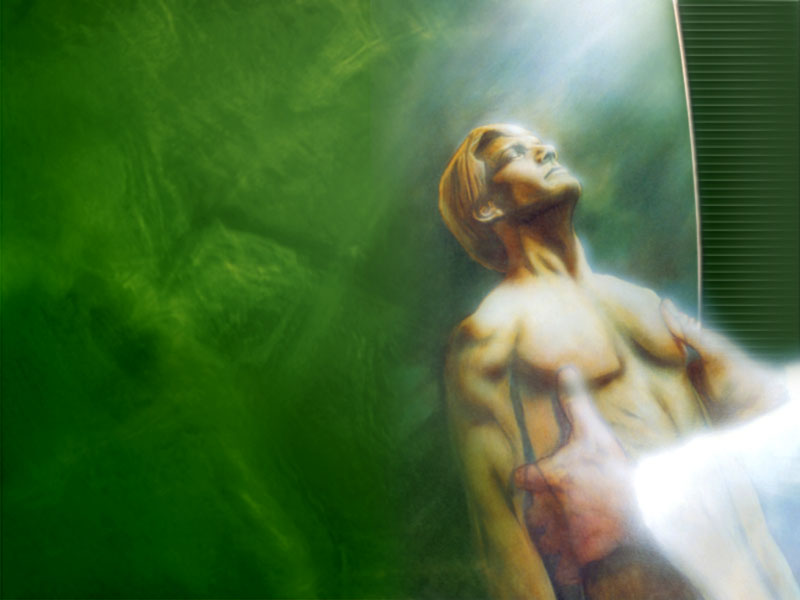 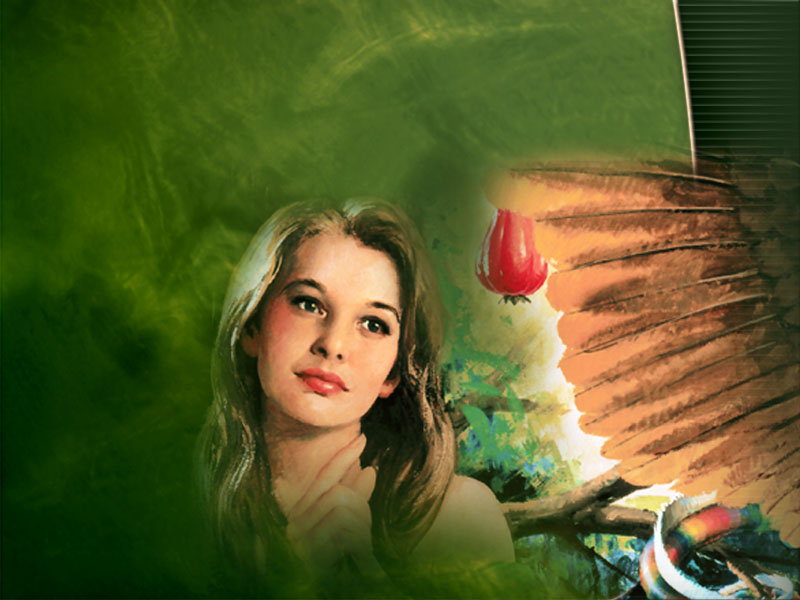 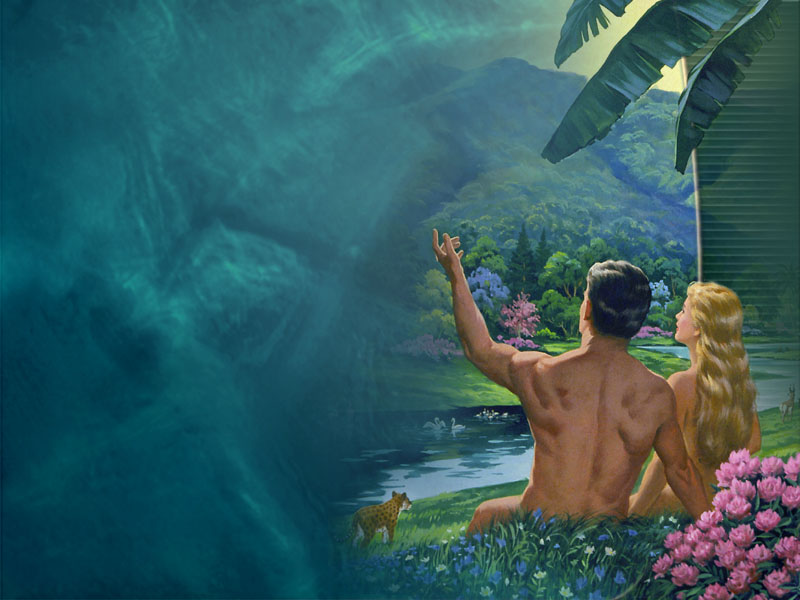 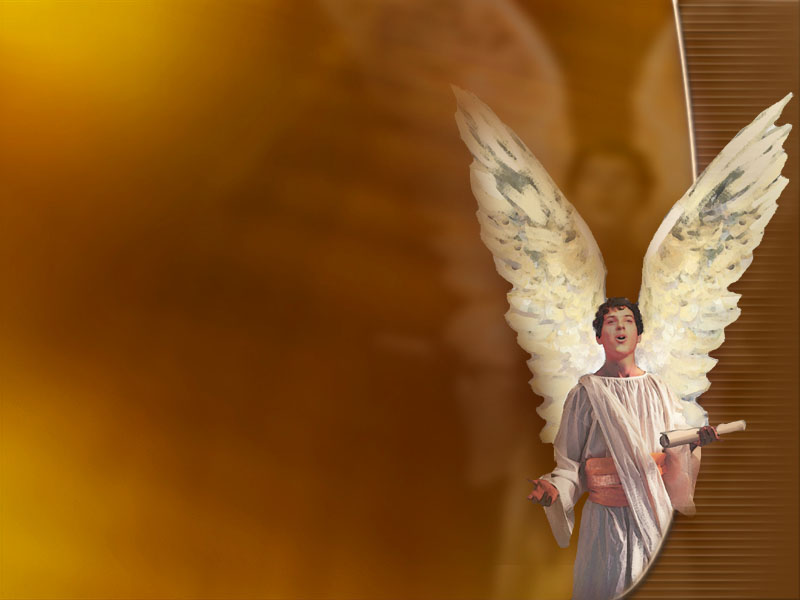 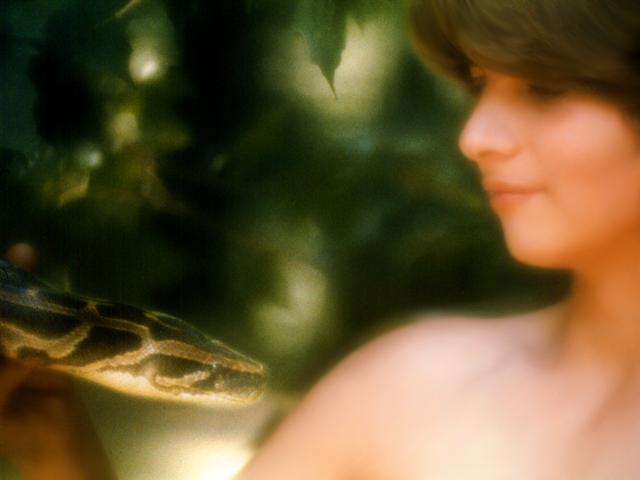 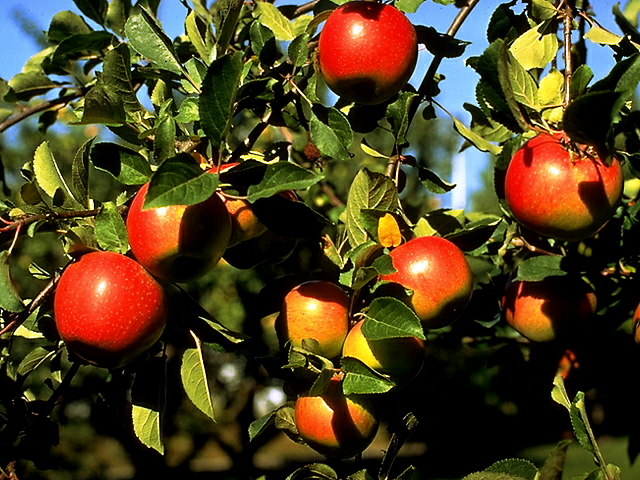 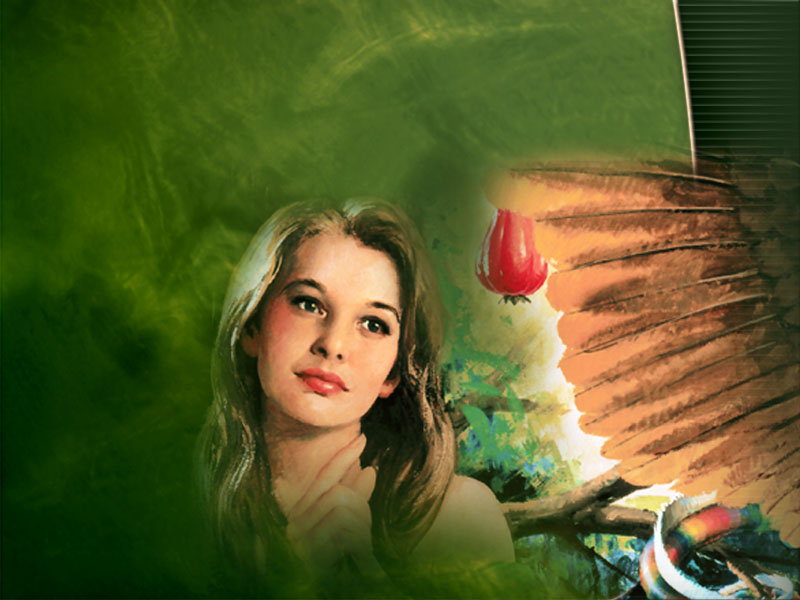 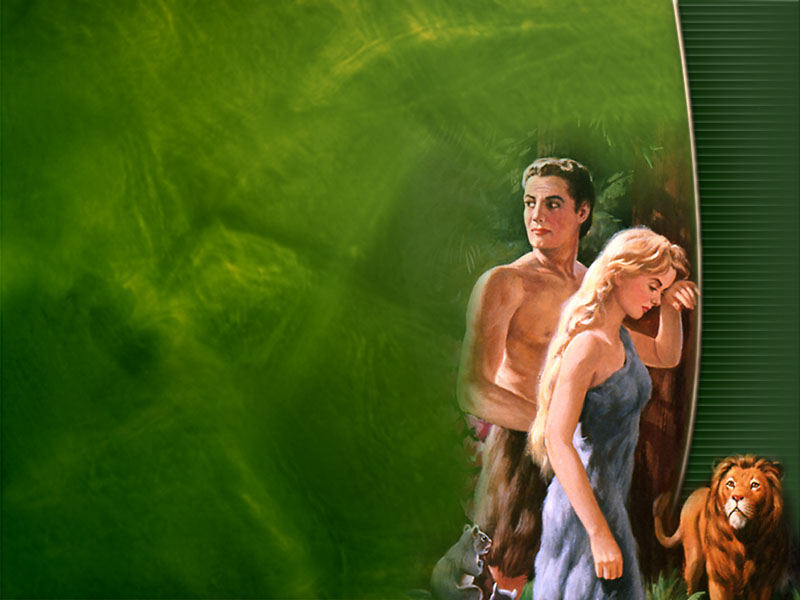 O CORDEIRO DE DEUS, QUE FOI MORTO DESDE A FUNDAÇÃO DO MUNDO...
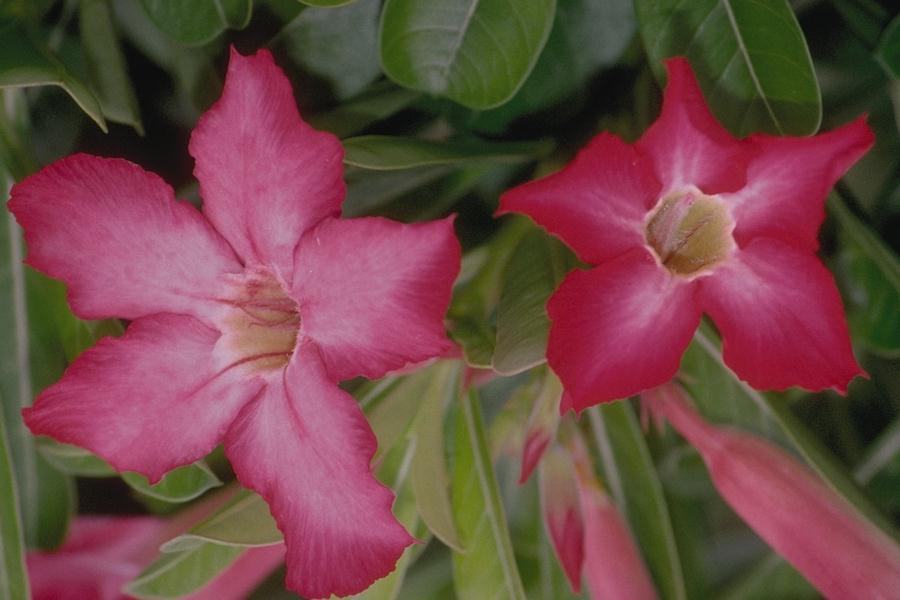 DEUS É AMOR!
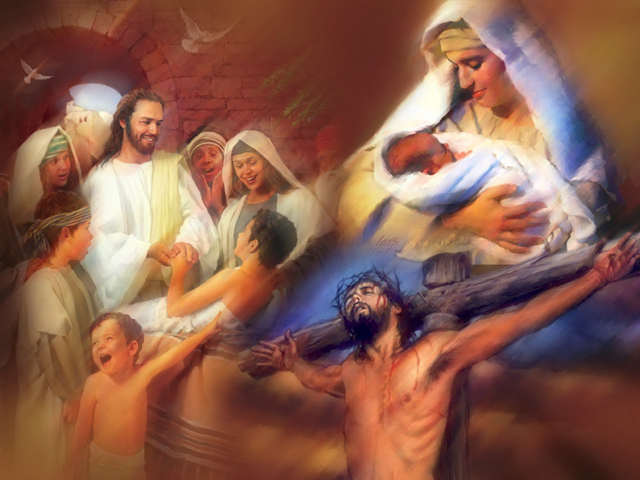 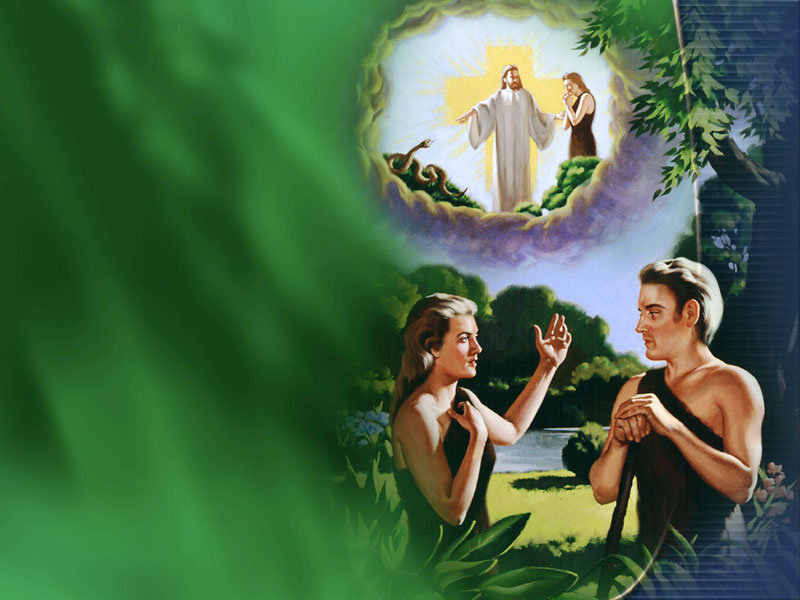 “Este te ferirá a cabeça, mas tu lhe ferirás o calcanhar” Gênesis 3:15
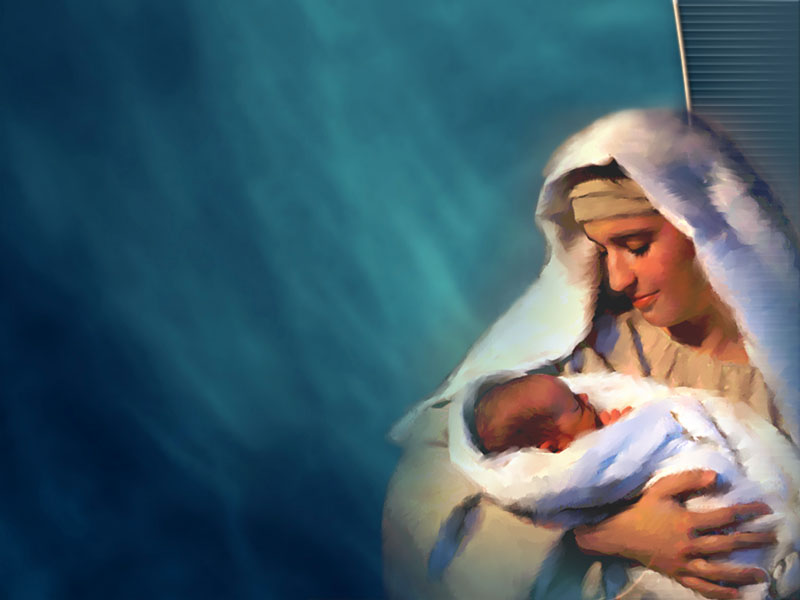 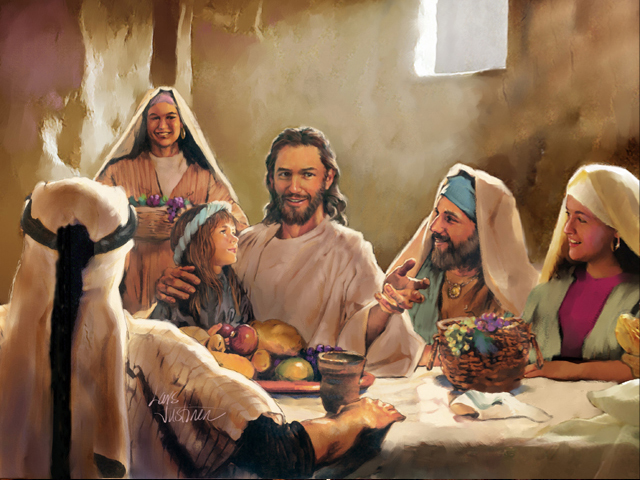 FICAI AQUI ENQUANTO EU VOU ALI ORAR! 
MATEUS 26:36.
JESUS FOI TRAÍDO POR UM DE SEUS DISSÍPULOS.
FOI PRESO!!
JESUS FOI JULGADO!
FOI AÇOITADO BRUTALMENTE!
UMA COROA DE ESPINHOS FOI COLOCADA EM SUA CABEÇA!
ZOMBARAM DE SUA FACE!
TODO SOFRIMENTO NA FACE DA TERRA NÃO SE COMPARA AO SOFRIMENTO DO SENHOR JESUS CRISTO
FOI POR SUA E MINHA CULPA!
JULGADO INJUSTAMENTE!
CONDENADO A MORTE EM NOSSO LUGAR!
O CASTIGO QUE ERA PARA CAIR SOBRE NÓS CAIU SOBRE ELE! ISAIAS 53:5
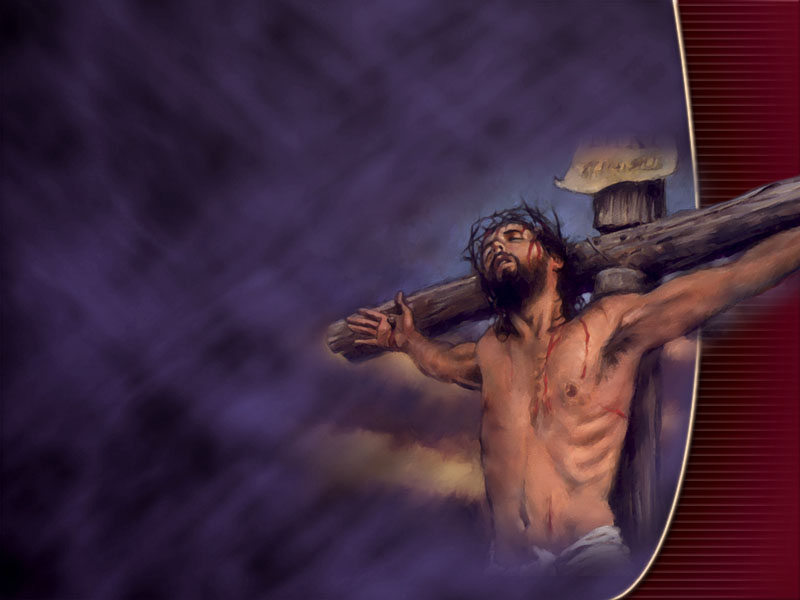 SOBRE SUAS PISADURAS FOMOS SARADOS! 
ISAIAS 53:5
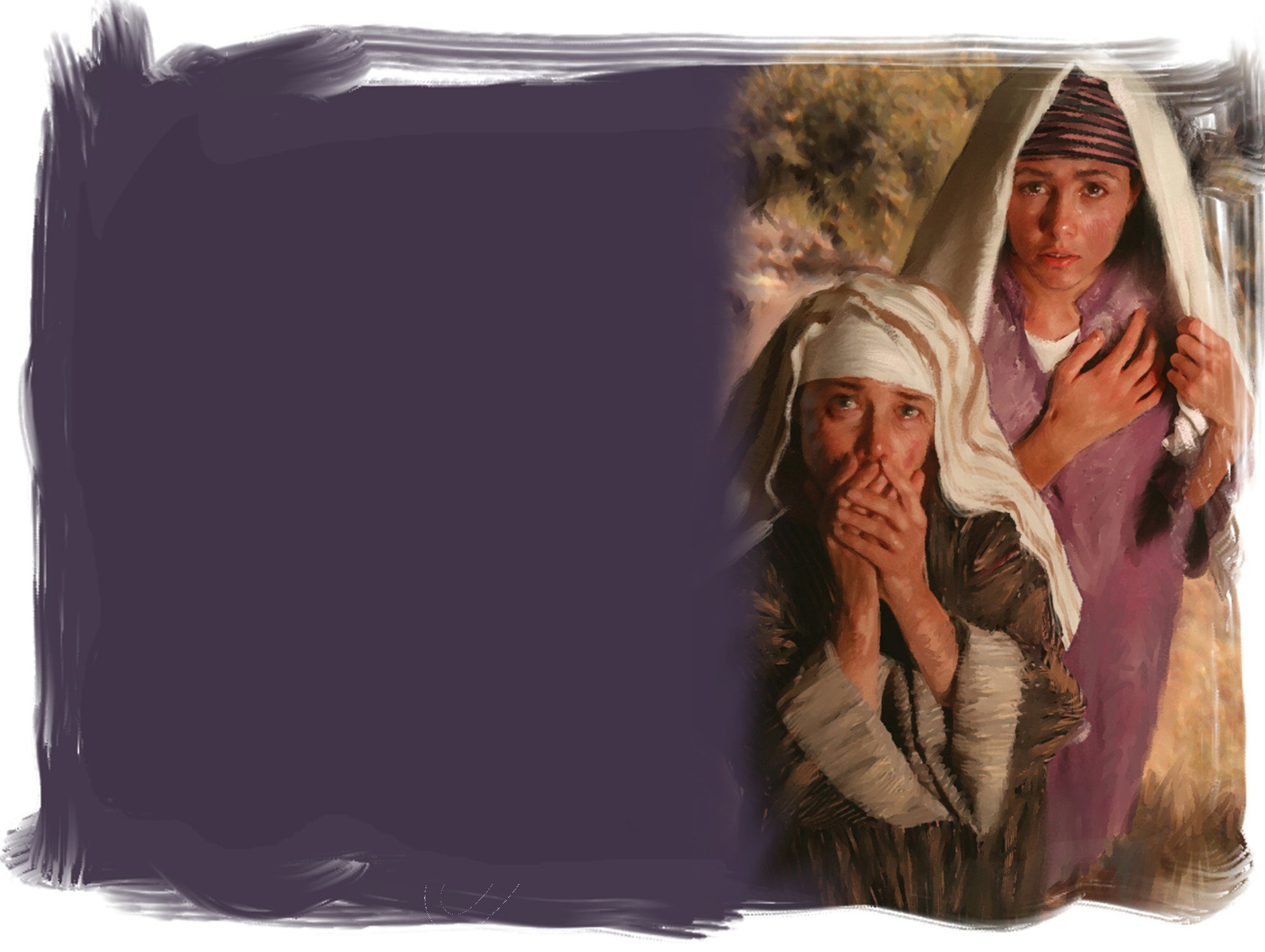 TODO SEU SOFRIMENTO FOI POR AMOR E PARA SALVAR A HUMANIDADE!
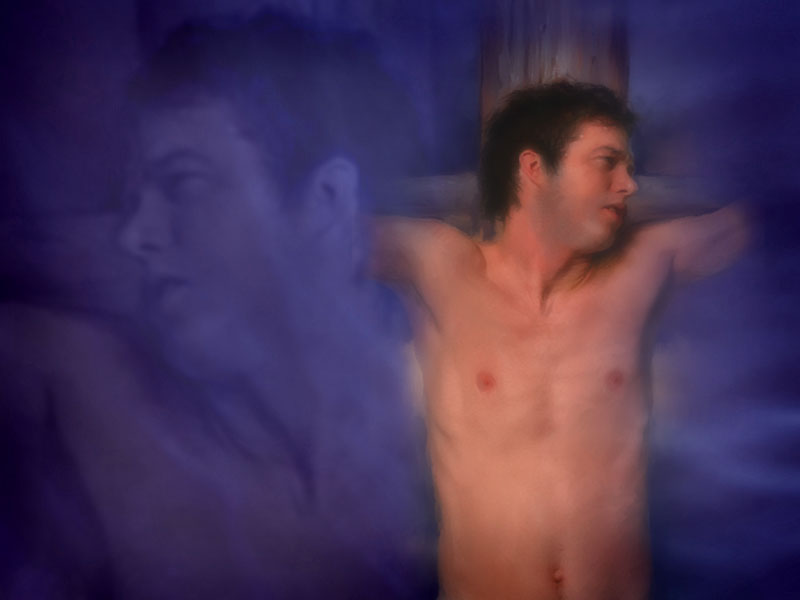 ATÉ NA HORA DE SUA MORTE DEU ESPERANÇA DE VIDA ETERNA AO LADRÂO NA CRUZ!
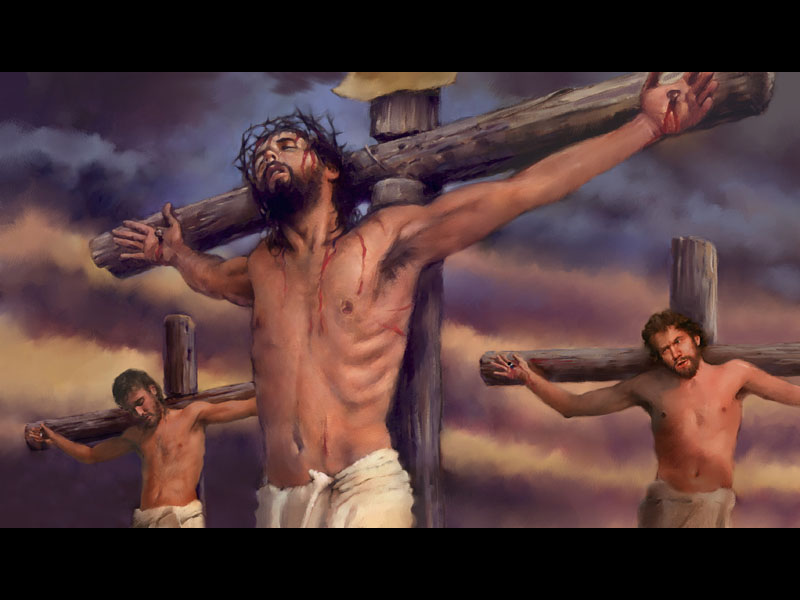 VINDE...
É O CONVITE DE JESUS AINDA HOJE PARA  A SALVAÇÃO.
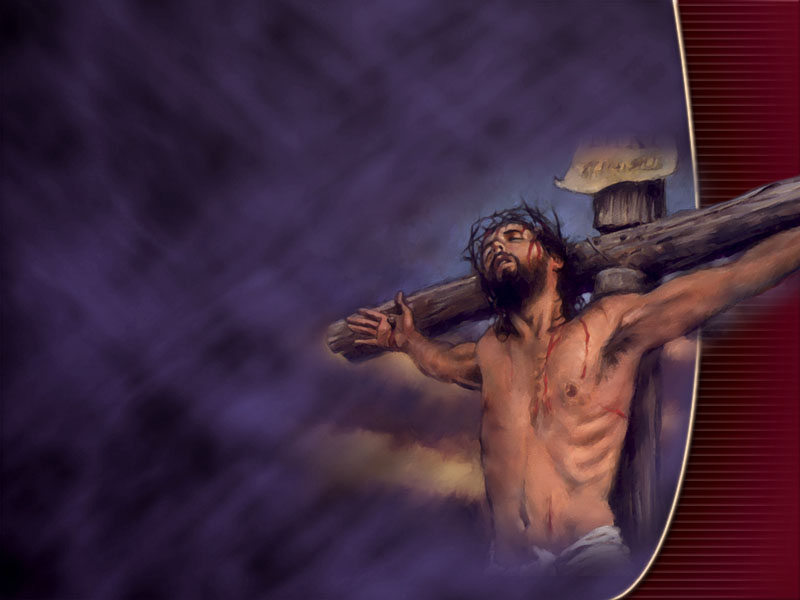 PORQUE DEUS AMOU O MUNDO DE TAL MANEIRA QUE DEU SEU FILHO UNIGÊNITO...” 
JOÃO 3:16
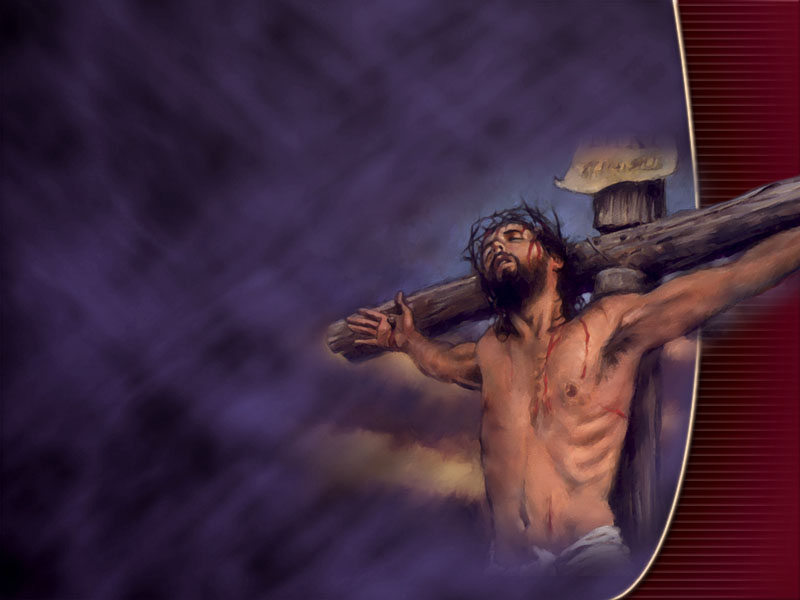 JESUS MORREU NA CRUZ DO CALVÁRIO POR VOCÊ!
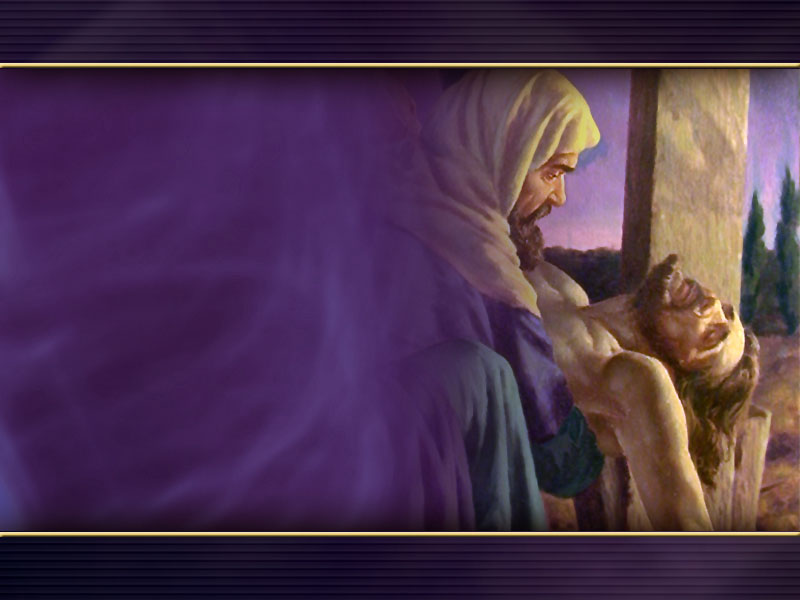 PORQUE TUDO ISSO ACONTECEU?
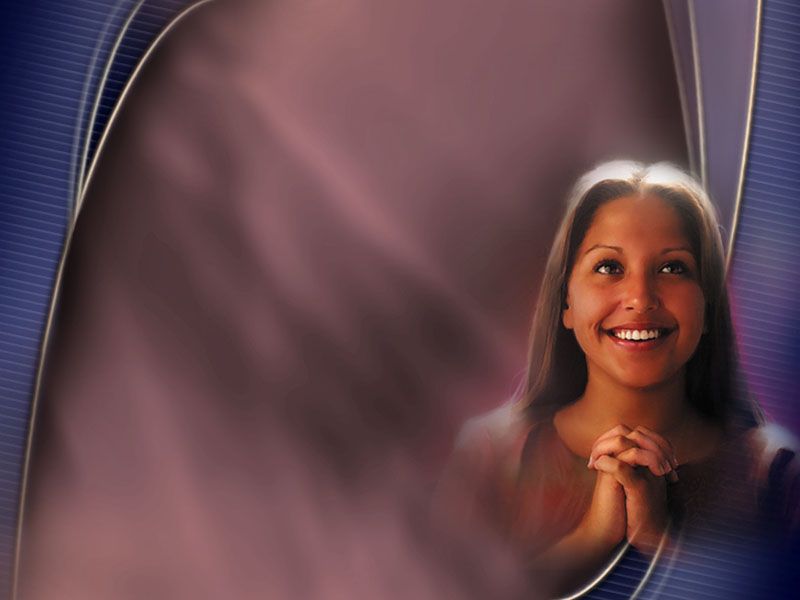 “O SALÁRIO DO PECADO É A MORTE...
“MAS O DOM GRATUITO DE DEUS É A VIDA ETERNA” 
ROMANOS  6:23
JESUS FOI SEPULTADO !
...MAS PELO SEU PODER RESSUCITOU!
SEU TÚMULO ESTÁ VAZIO! 
S. MATEUS 28:6.
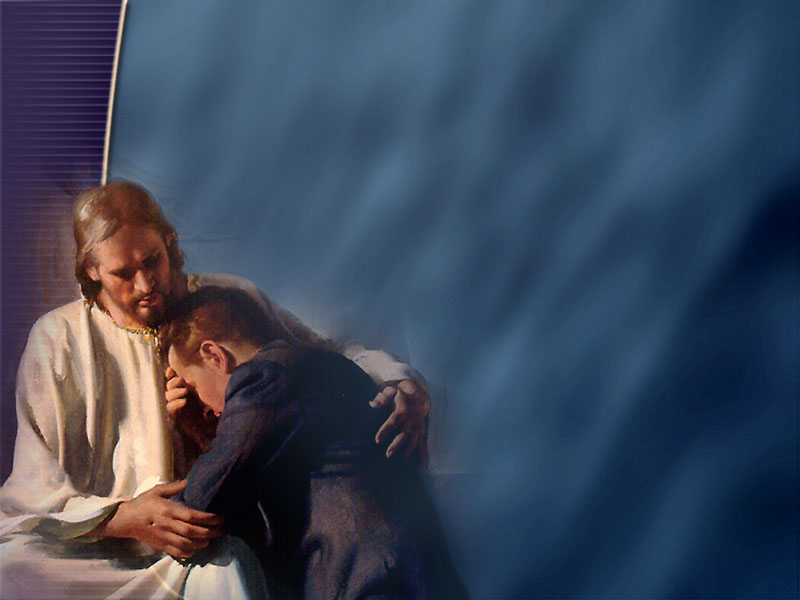 FOI POR VOCÊ TAMBÉM!
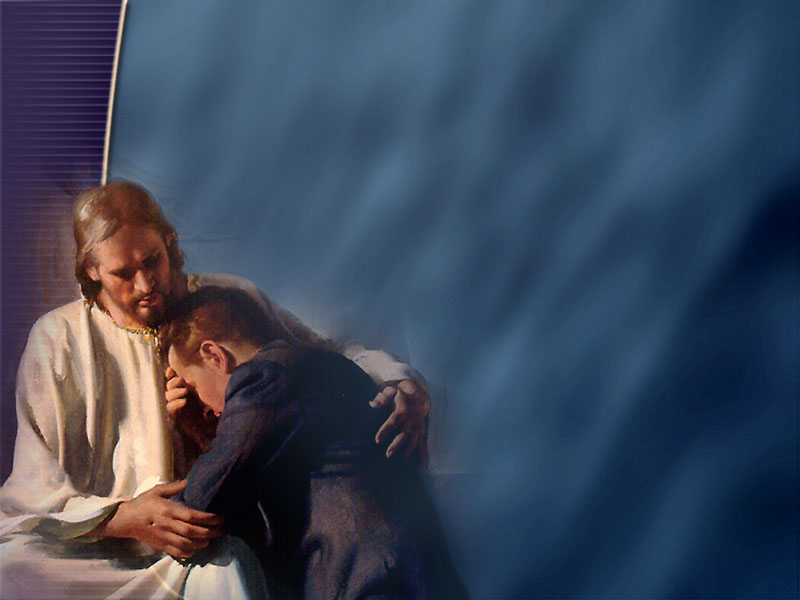 “EIS QUE ESTOU À PORTA E BATO...” 
Apocalpse 3:20
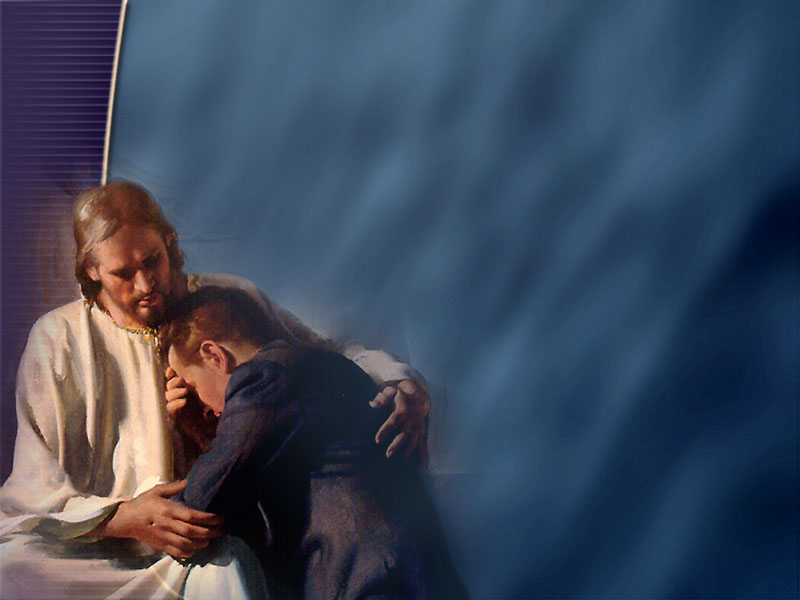 VINDE A MIM TODOS OS QUE ESTÃO CANSADOS E OPRIMIDOS E EU VOS ALIVIAREI. 
S. MATEUS 11: 28.
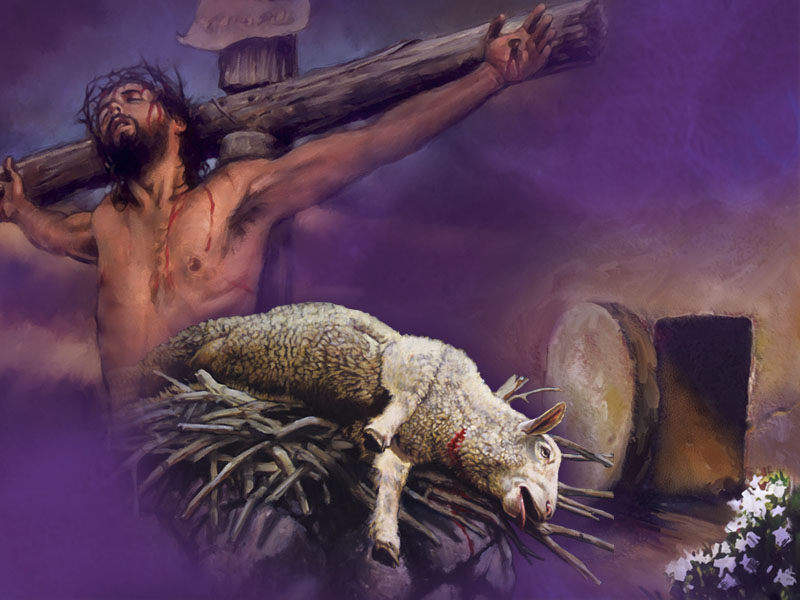 ELE QUER QUE VOCE ACEITE ESTE PLANO DE SALVAÇÃO
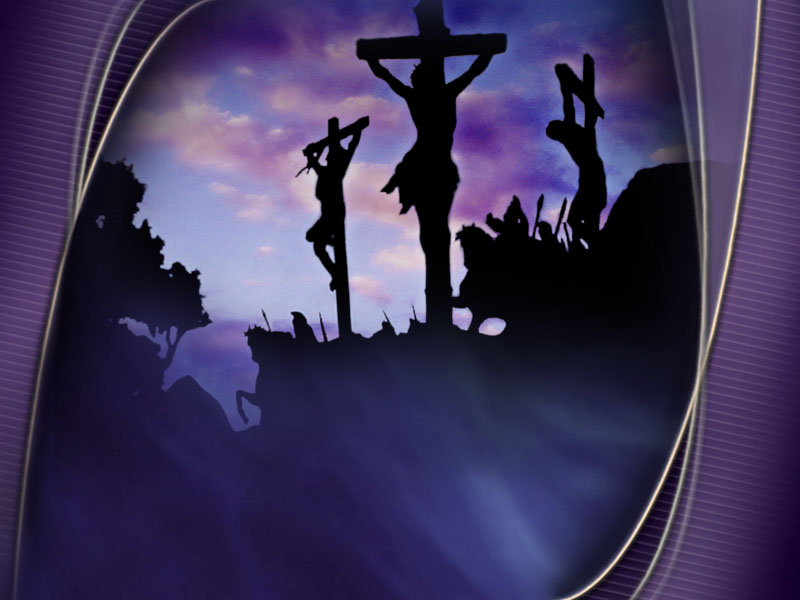 VALEU A PENA JESUS TER MORRIDO POR VOCÊ?
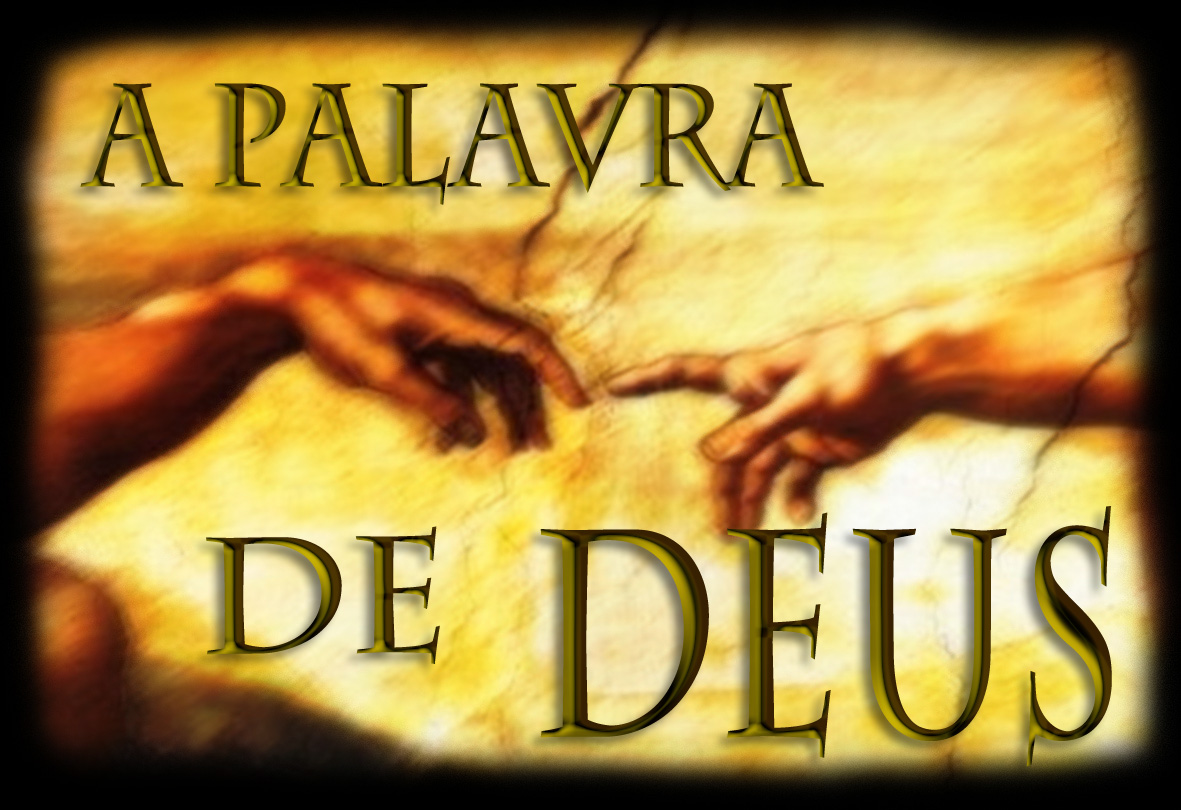